Recent INFLUX Flight Experiment
Boundary Condition Flight Expt: 2/24/2014
Flight Path 24 Feb 2014
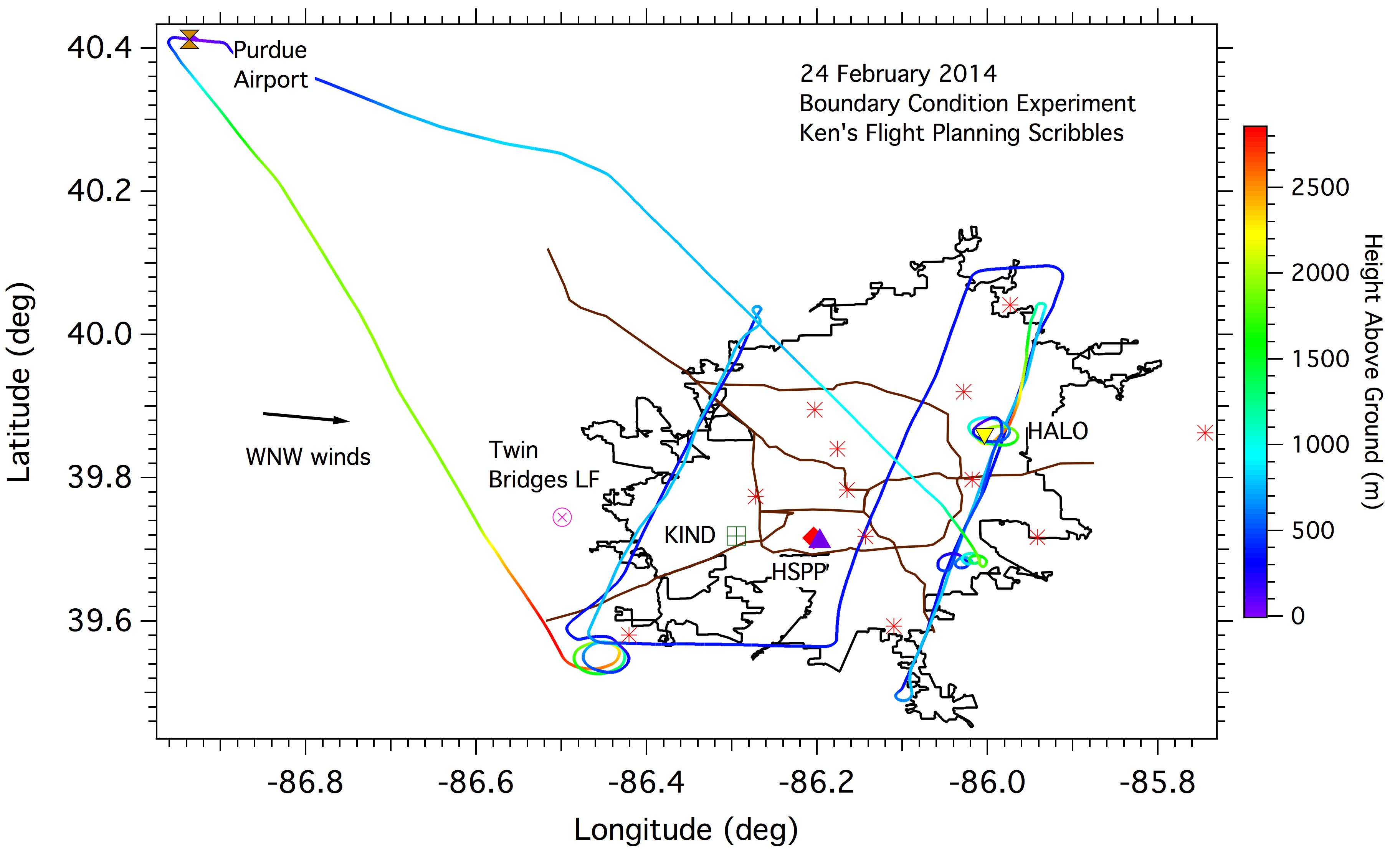 [Speaker Notes: Two upwind transects, 2000 ft msl (365 m agl), 3500 ft msl (460 m agl).  
2 downwind transects
3 VP’s.]
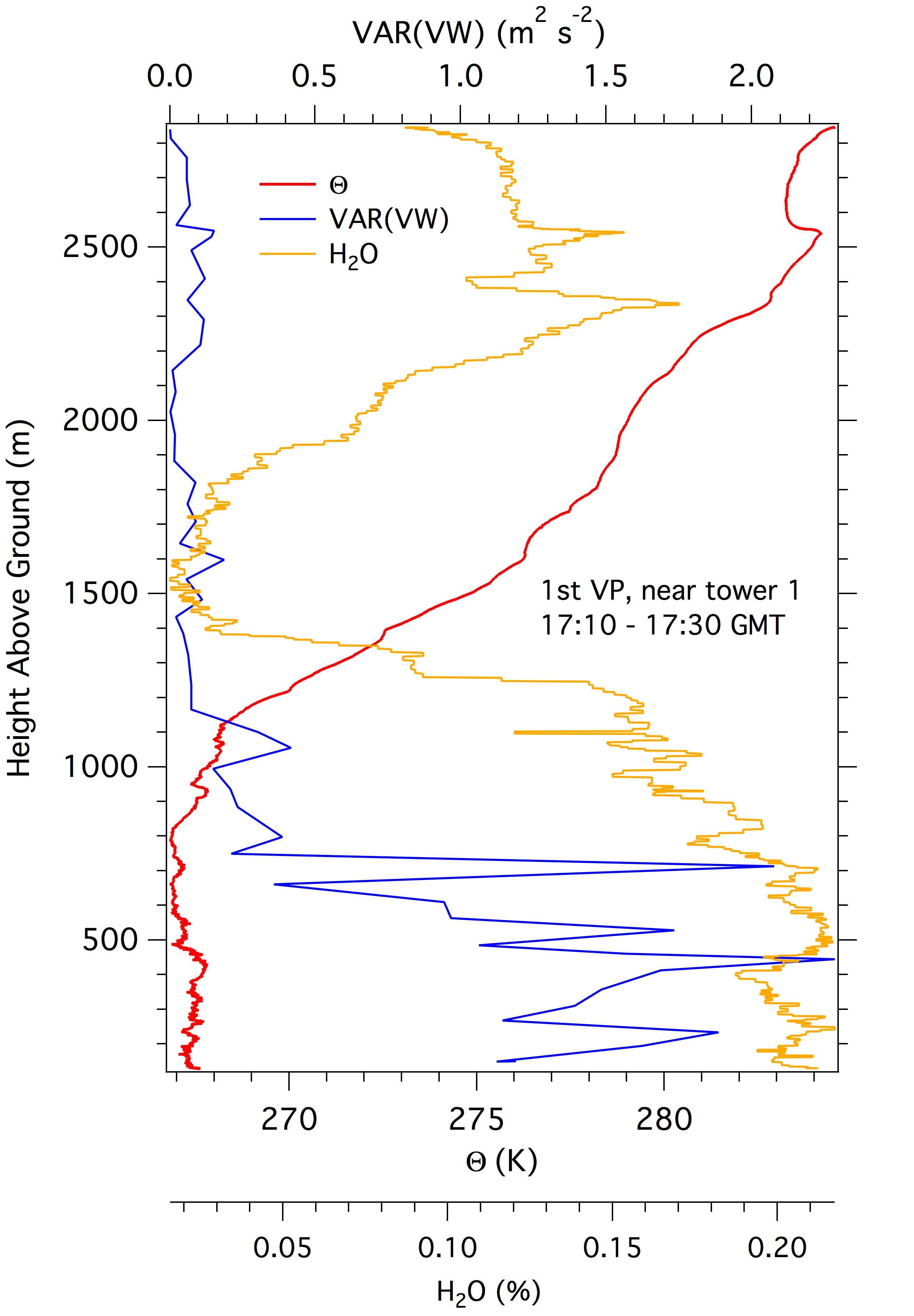 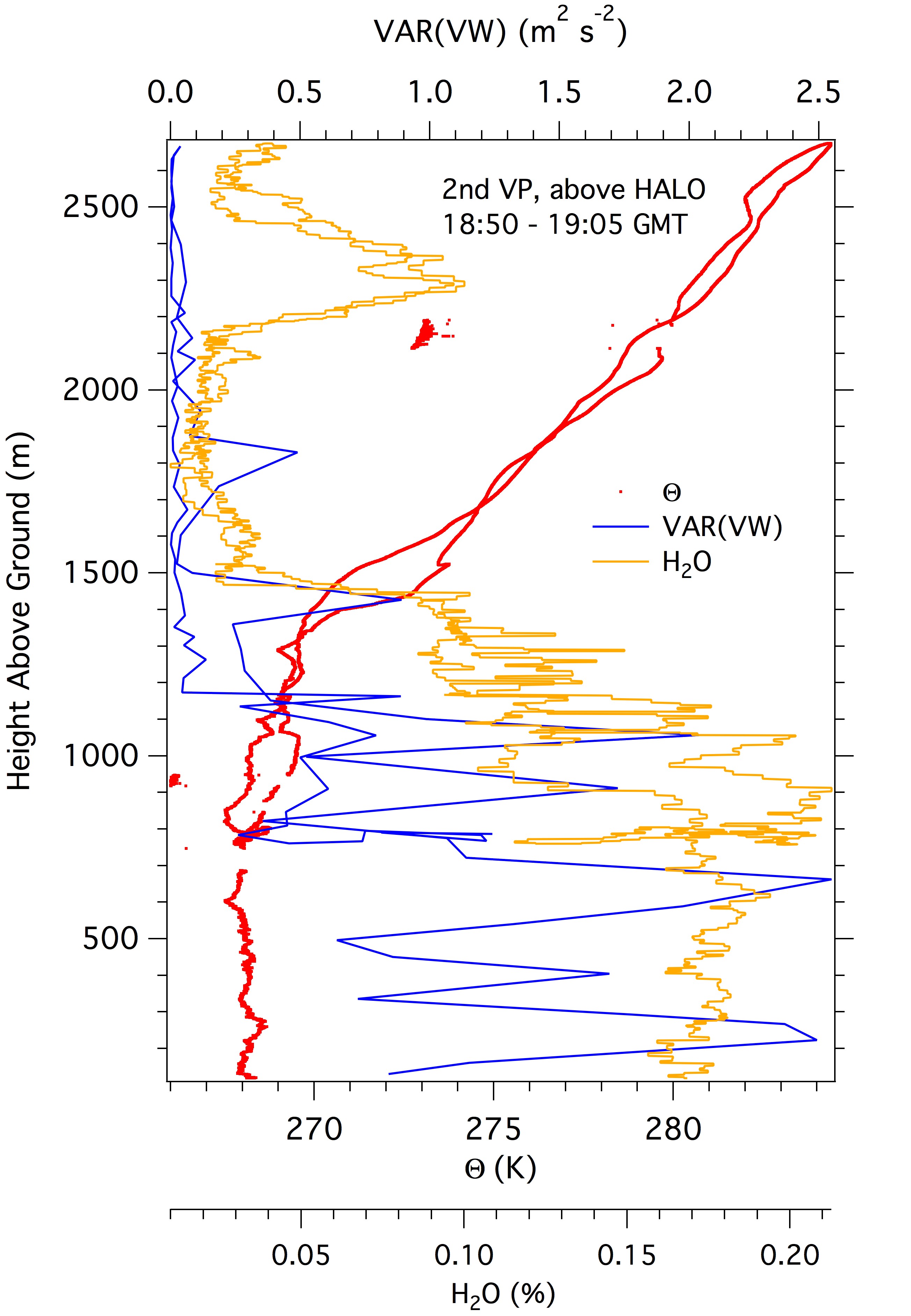 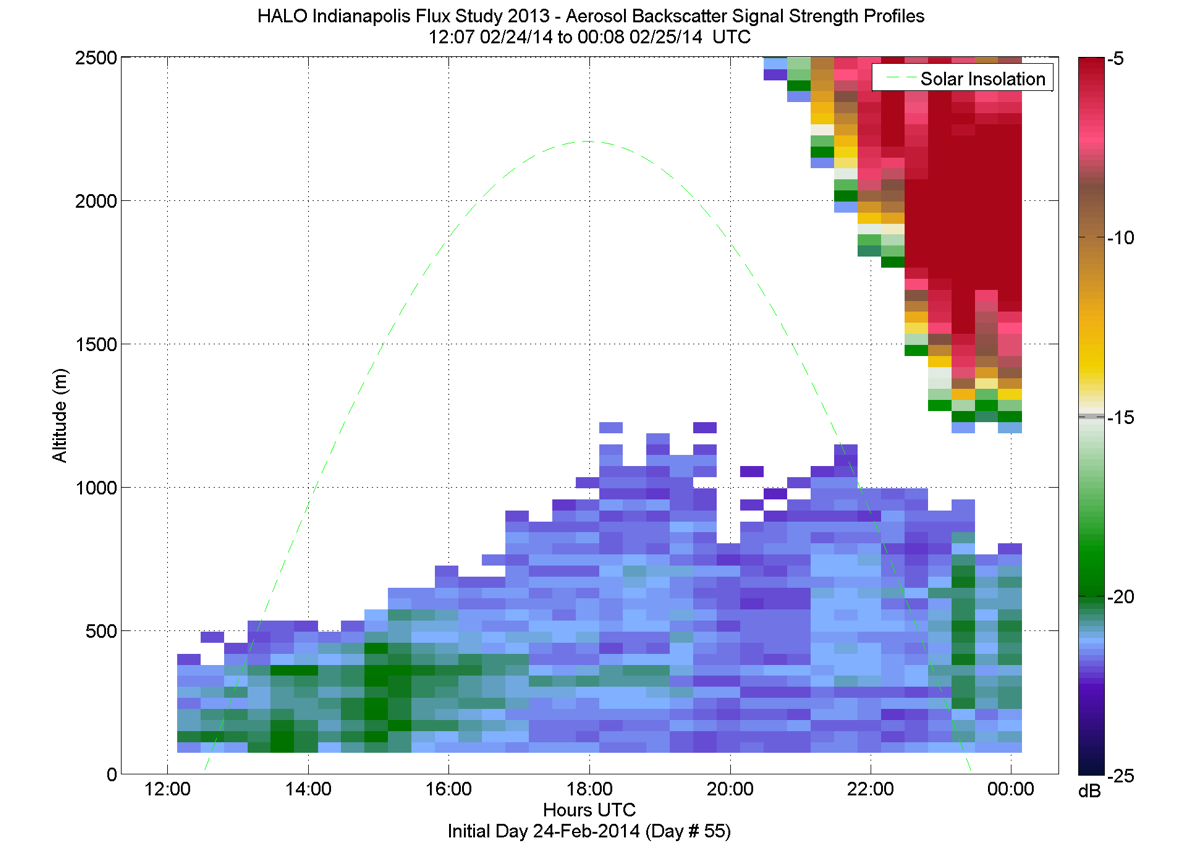 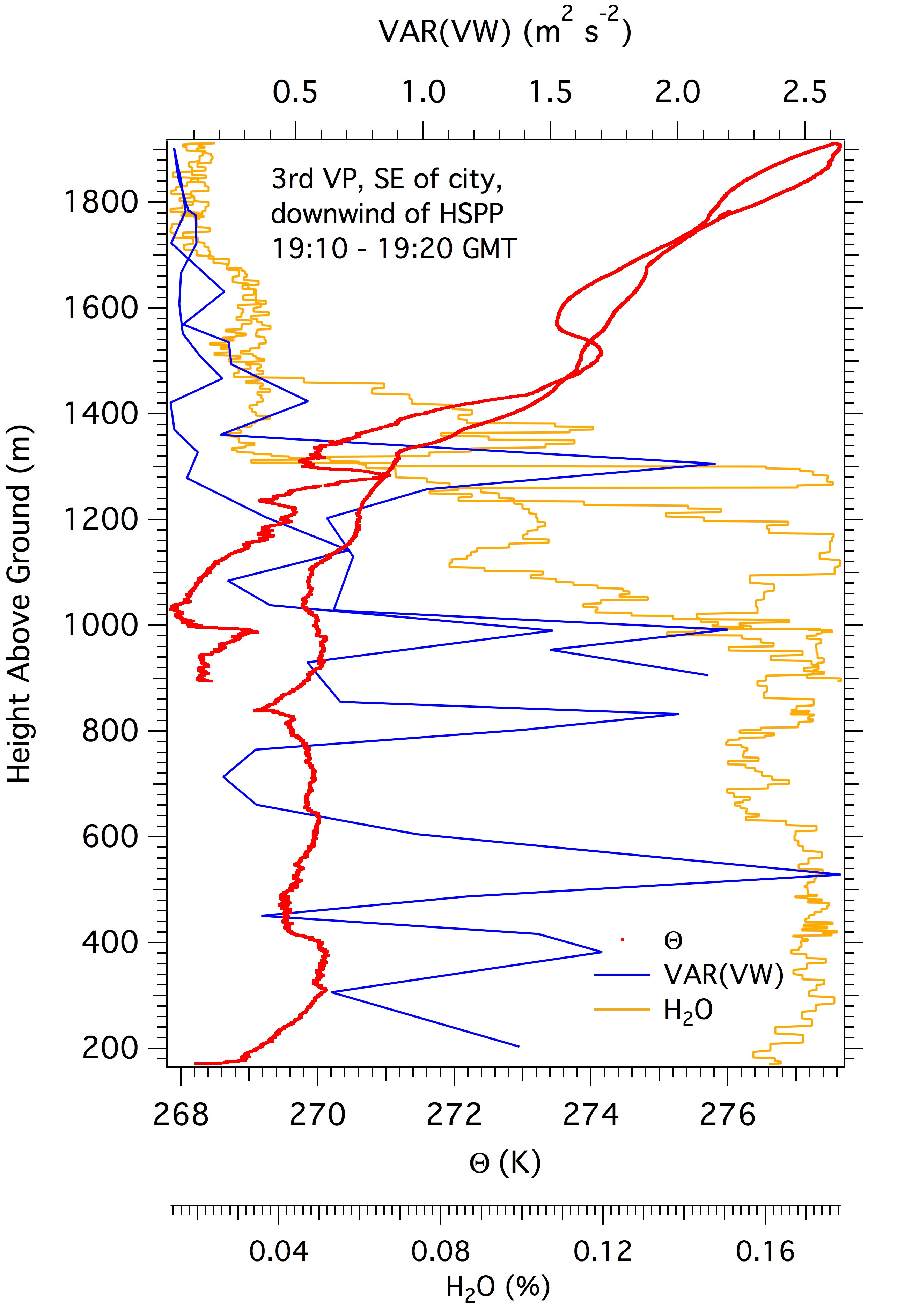 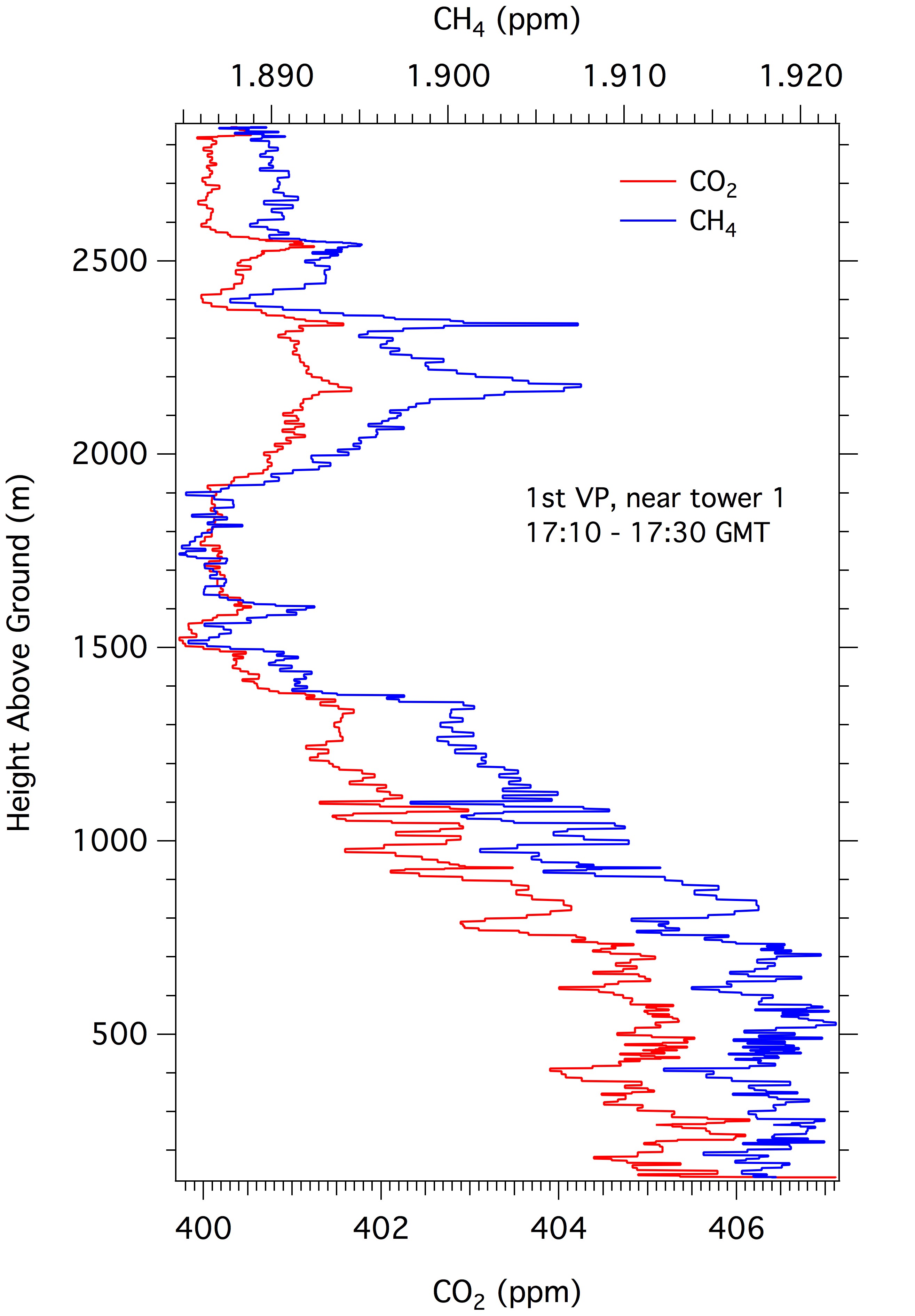 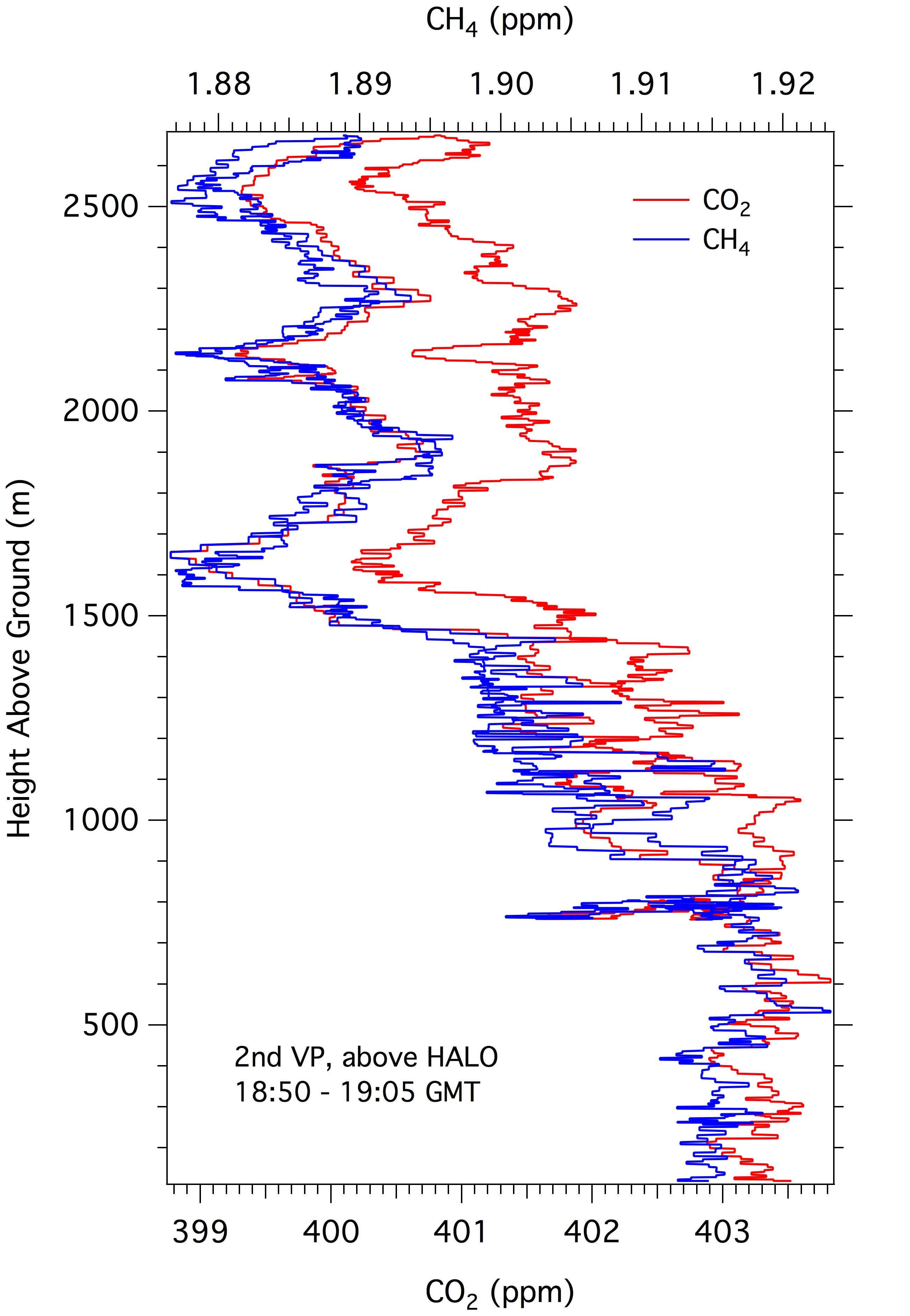 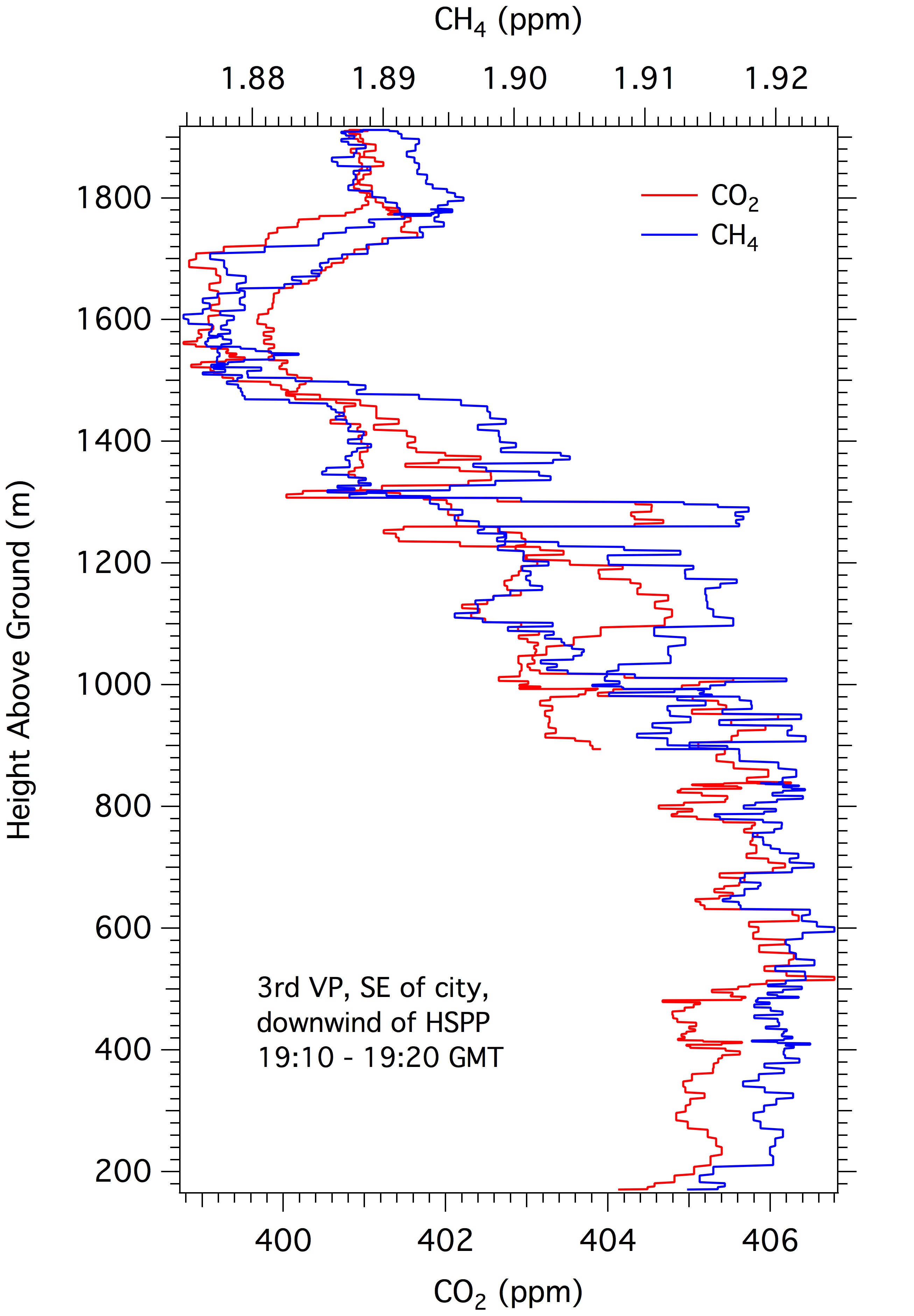